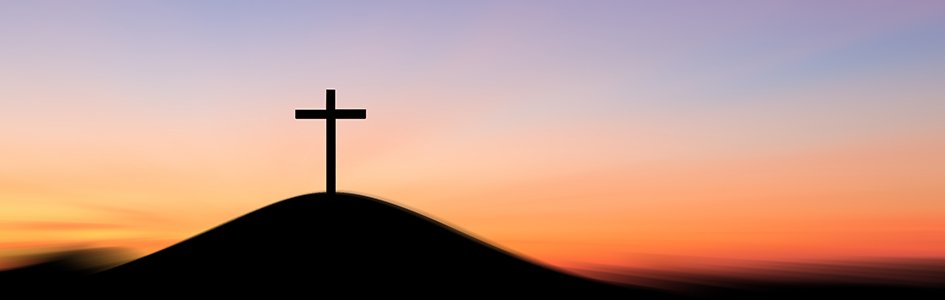 CCMC-Cary 
Sunday Service
October 30, 2022
Image from：https://answersingenesis.org/
For the Lord knows the way of the righteous,But the way of the ungodly shall perish. (Psalm 1:6)
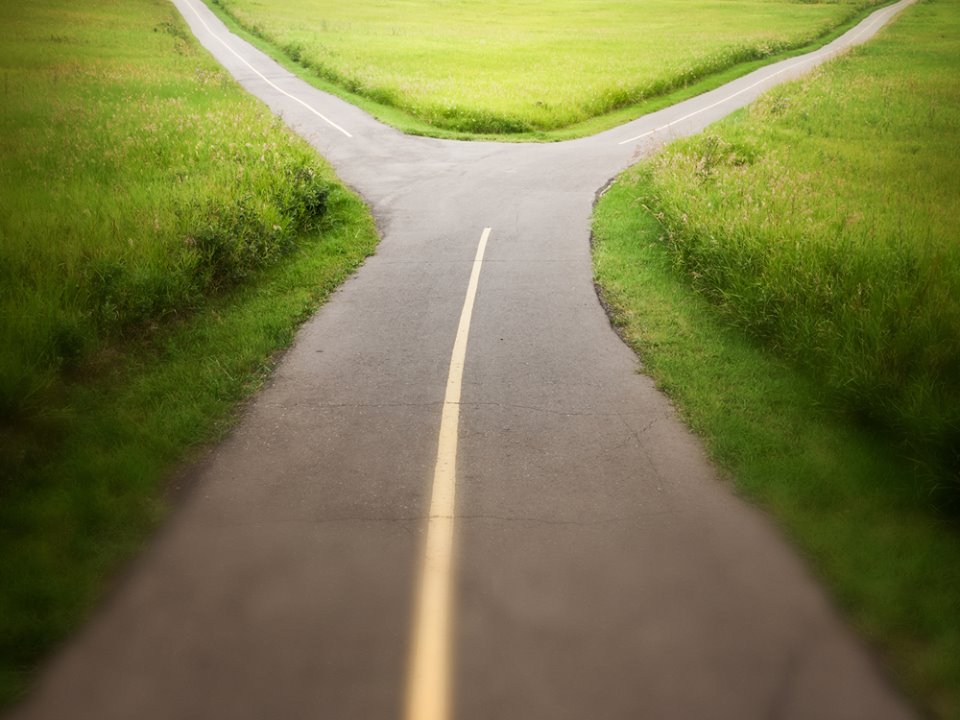 His lord said to him, “Well done, good and faithful servant; you have been faithful over a few things, I will make you ruler over many things. Enter into the joy of your lord.” (Matthew 25:23)
There will be weeping and gnashing of teeth, when you see Abraham and Isaac and Jacob and all the prophets in the kingdom of God, and yourselves thrust out. (Luke 13:28)
3And being in Bethany at the house of Simon the leper, as He sat at the table, a woman came having an alabaster flask of very costly oil of spikenard. Then she broke the flask and poured it on His head. 4But there were some who were indignant among themselves, and said, “Why was this fragrant oil wasted? 5For it might have been sold for more than three hundred denarii and given to the poor.” And they criticized her sharply. 6But Jesus said, “Let her alone. Why do you trouble her? She has done a good work for Me. 7For you have the poor with you always, and whenever you wish you may do them good; but Me you do not have always. 8She has done what she could. She has come beforehand to anoint My body for burial. 9Assuredly, I say to you, wherever this gospel is preached in the whole world, what this woman has done will also be told as a memorial to her.” 10Then Judas Iscariot, one of the twelve, went to the chief priests to betray Him to them. 11And when they heard it, they were glad, and promised to give him money. So he sought how he might conveniently betray Him. (Mark 14:3-11)
Two events were purposely put together

Mary of Bethany and Judas Iscariot had similarities

Two Paths: Mary & Judas

Mary: God-centered, elevated as a forever role model

Judas: Self-centered, reduced to a symbol of disgrace



The fundamental difference: Value
Accumulation vs. Deterioration
Success does not happen overnight

Accumulation: choose the good part

Mary knew God’s will with her choice

Accumulation: obey God’s will

Mary was willing to submit to God

Deterioration:  He said this, not because he cared about the poor, but because he was a thief, and having charge of the moneybag he used to help himself to what was put into it. (John 12:6)
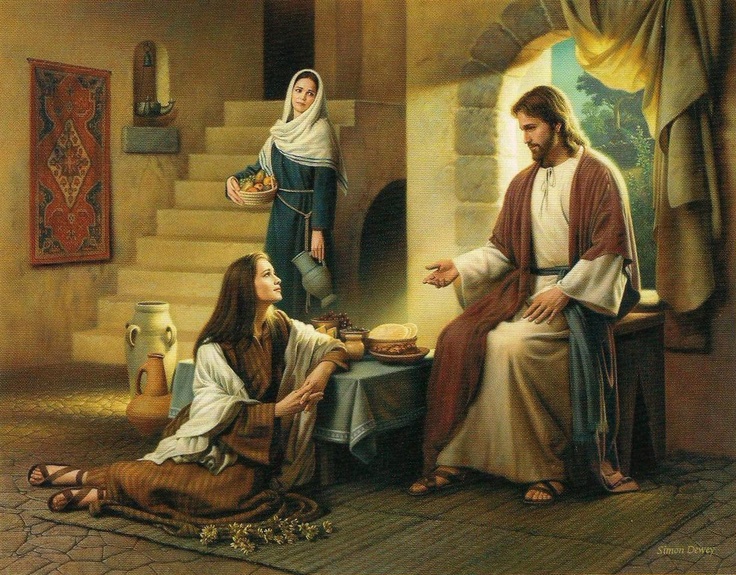 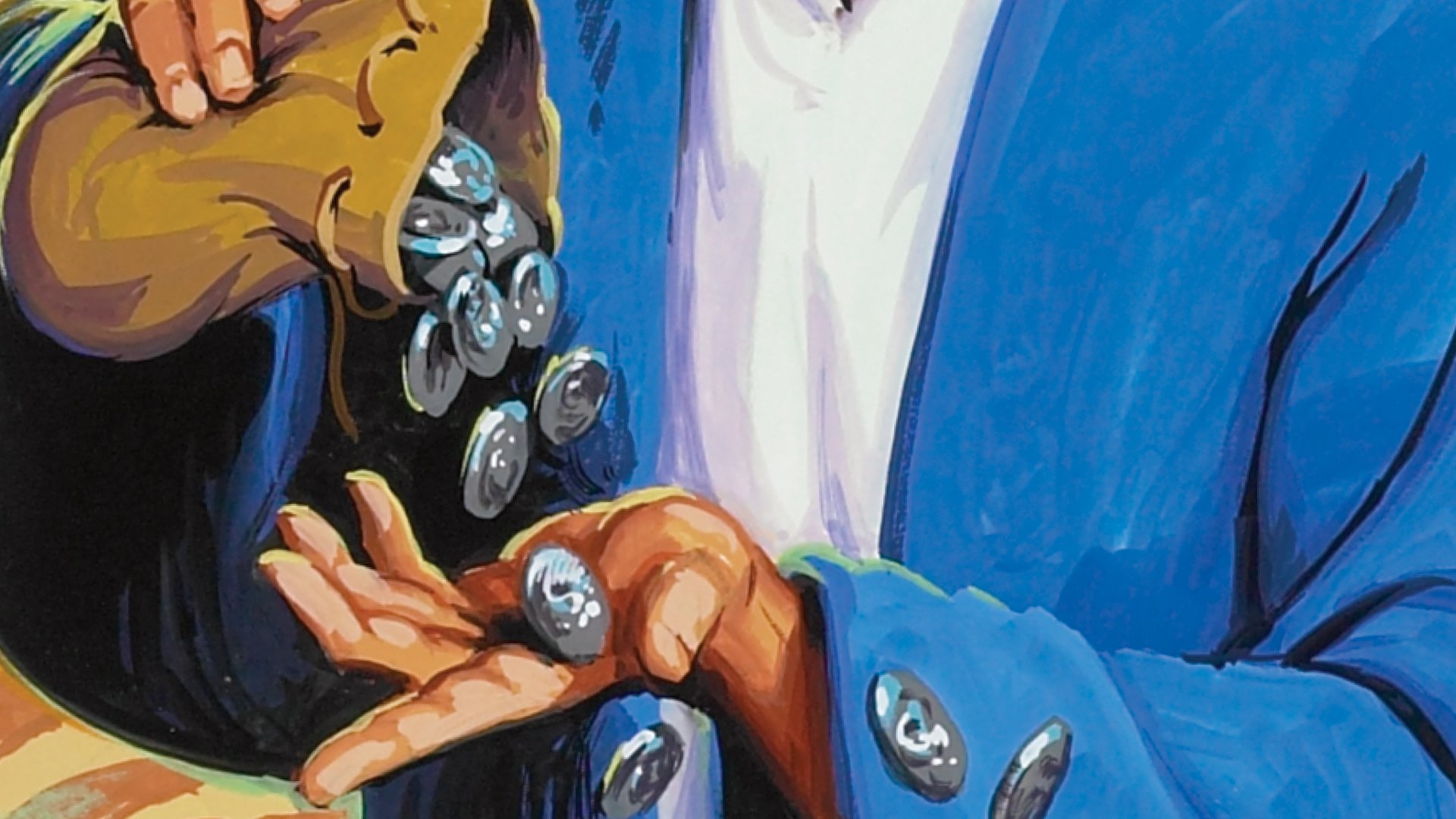 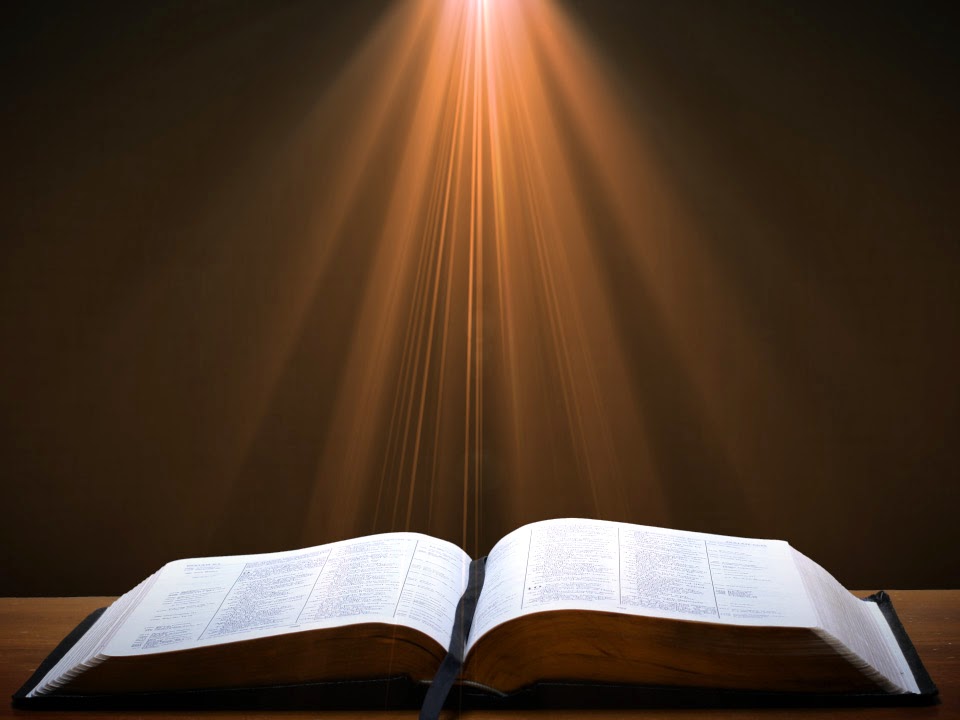 The accumulation of Hudson Taylor

How can we accumulate?

Accumulate in knowing God’s word


Accumulate in money management


Accumulate in facing criticism


The results of accumulation and deterioration
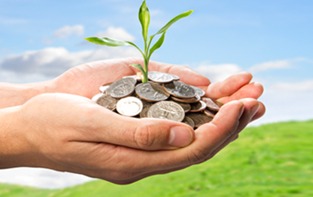 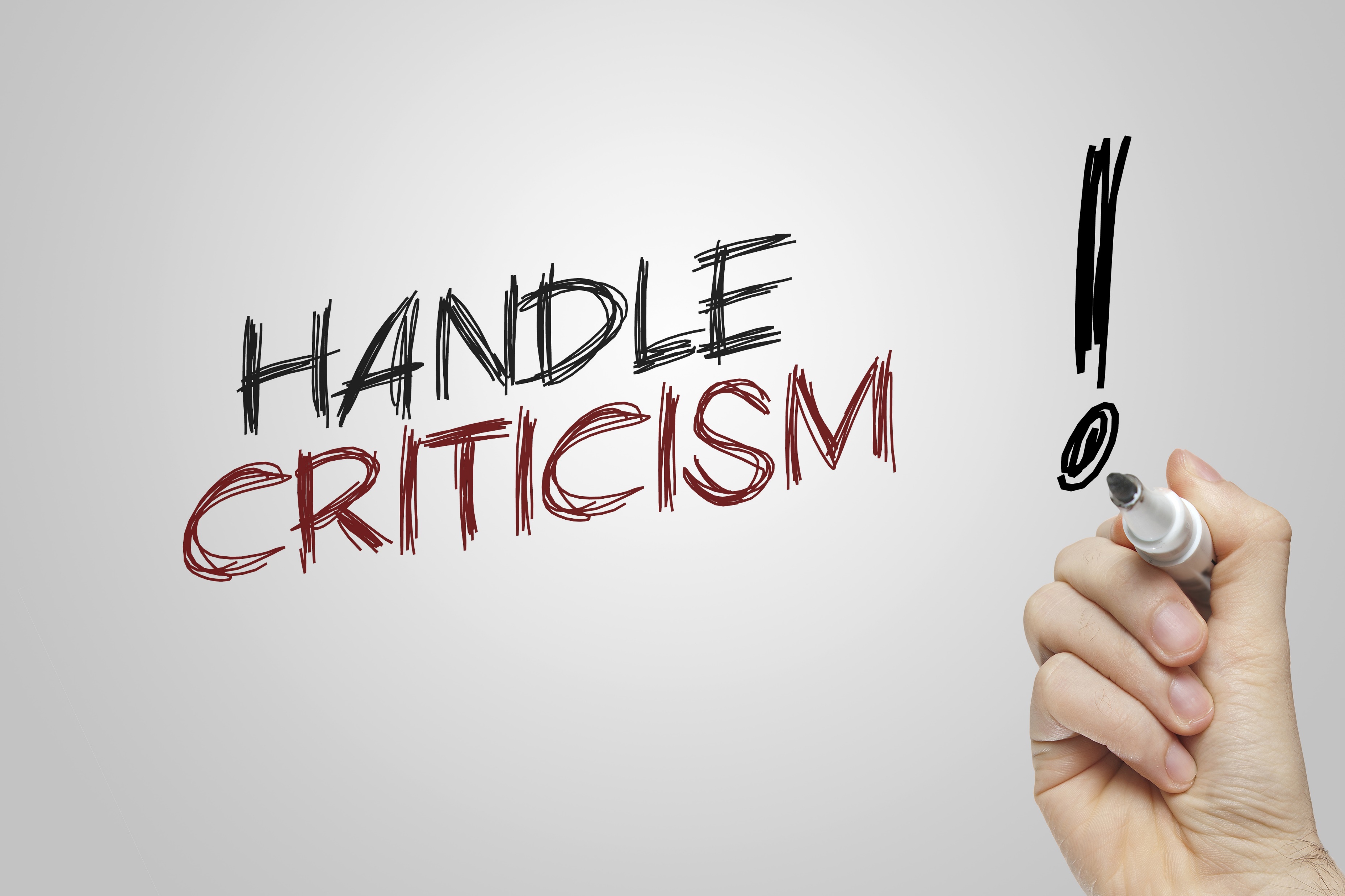 Breakthrough vs. Breakdown
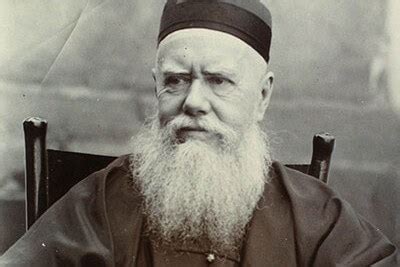 Breakthrough: Mary’s offering to Jesus


Breakdown: Judas’ betrayal of Jesus


The breakthrough of Hudson Taylor


The breakthrough of Eric Liddell


Can we experience breakthrough?


What are the keys?
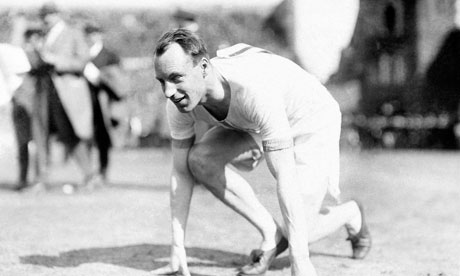 Key #1: experience the enormity of God’s forgiveness

How bad were our sins? How terrible would the result be?

The more we have gotten, the more we are willing to give.

Therefore I say to you, her sins, which are many, are forgiven, for she loved much. But to whom little is forgiven, the same loves little. (Luke 7:47)

Hudson Taylor: “If I had a thousand pounds China should have it- if I had a thousand lives, China should have them. No! Not China, but Christ. Can we do too much for Him? Can we do enough for such a precious Saviour?”
Key #2: desire for the glory of God’s presence


How important is it to us to be with God at the end?

The more we long for it, the less will we be held back

And everyone who competes for the prize is temperate in all things. Now they do it to obtain a perishable crown, but we for an imperishable crown. (I Corinthians 9:25)

Jim Elliot: “He is no fool who gives what he cannot keep to gain what he cannot lose.”

What we value determines if we can break through

What we value determines our effectiveness on earth
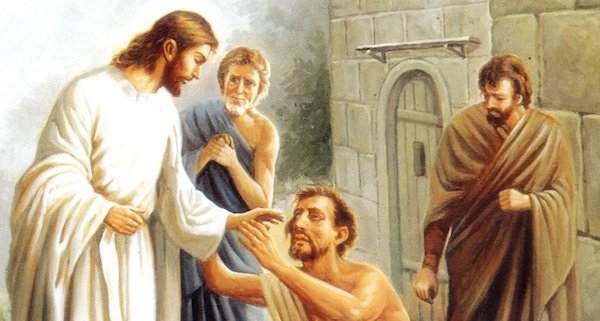 Dedication vs. Deception
What does Jesus value?

“Assuredly, I say to you, inasmuch as you did it to one of the least of these My brethren, you did it to Me.” (Matthew 25:40)

Dedication is the source of our motivation to serve 

The order is important!

Don’t fall for the deception of Humanism
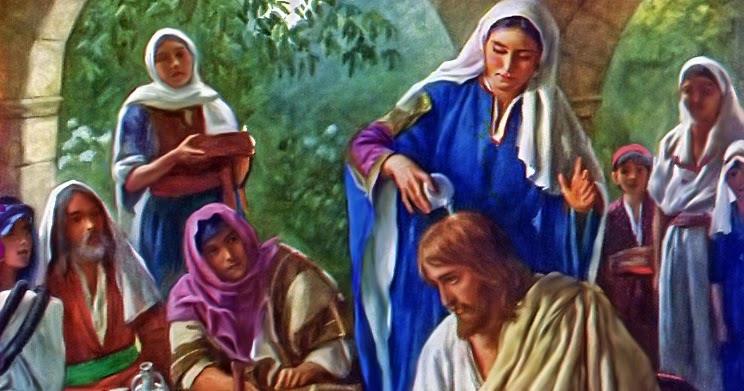 Mary of Bethany: Her accumulation led to the ultimate breakthrough; her dedication is an example for all
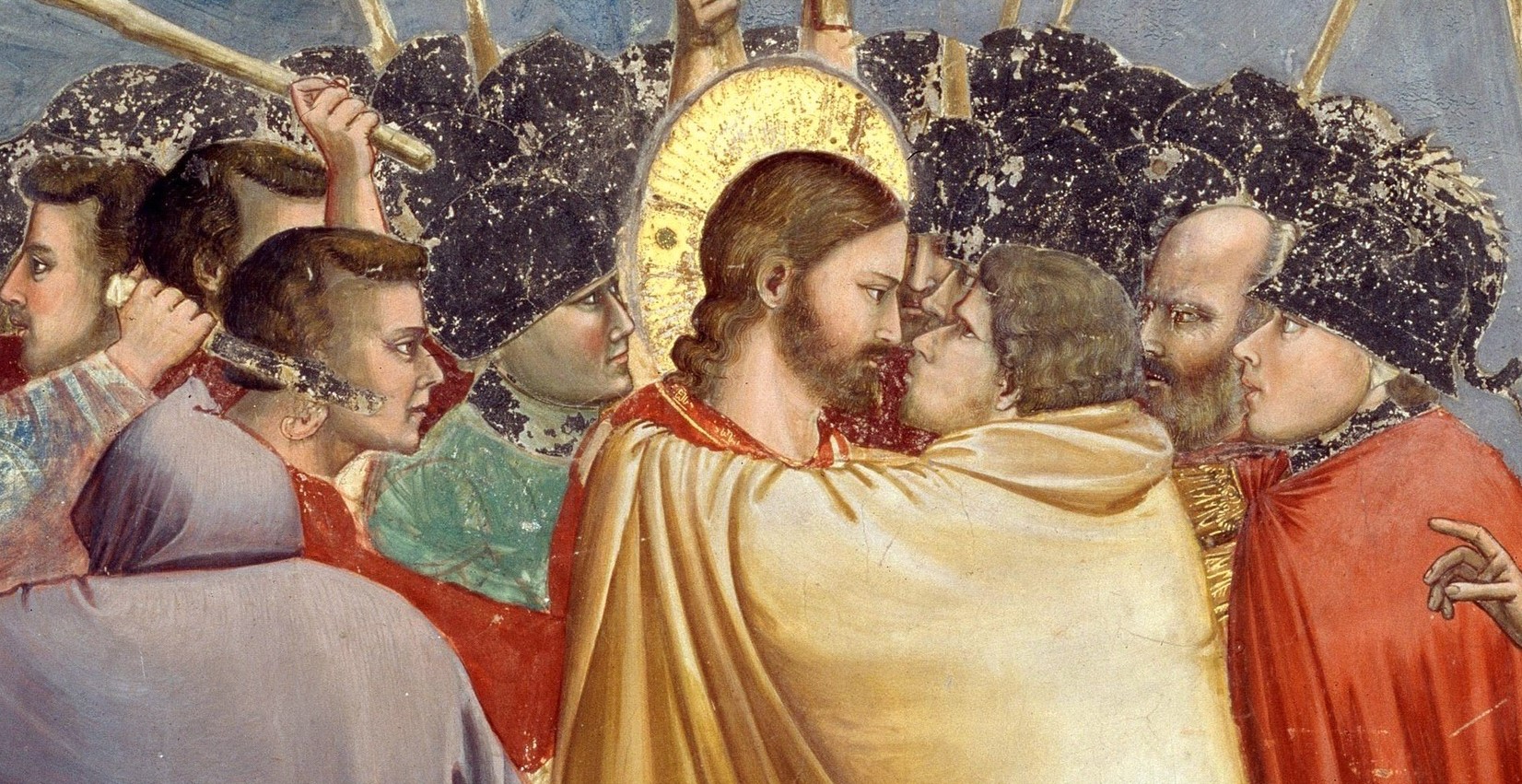 Judas Iscariot: His deterioration caused the eventual breakdown; his deception should be alarming to all